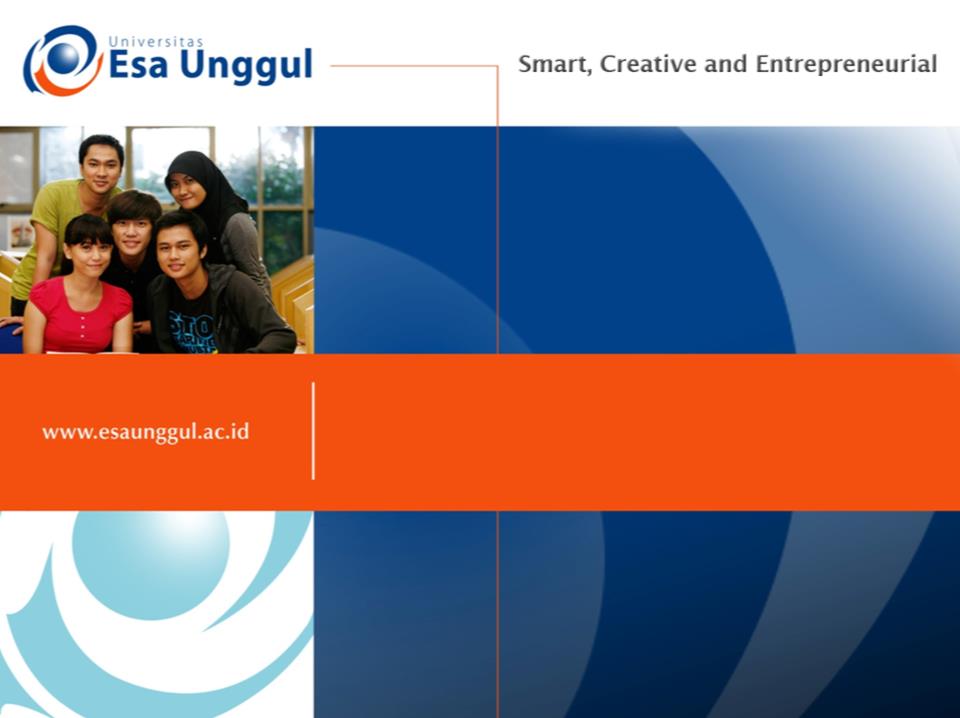 APLIKASI MODEL DATA SPASIALPERTEMUAN KE-7DEVI ANGELIANA K, SKM, MPHPRODI KESEHATAN MASYARAKAT
KEMAMPUAN YANG DIHARAPKAN
Mahasiswa mampu mengaplikasikan model data spasial dalam SIG
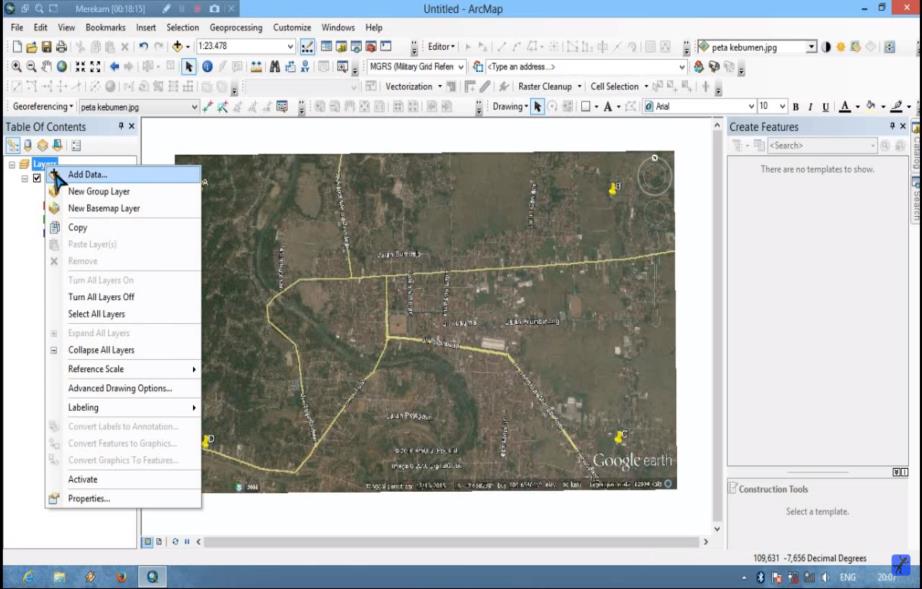 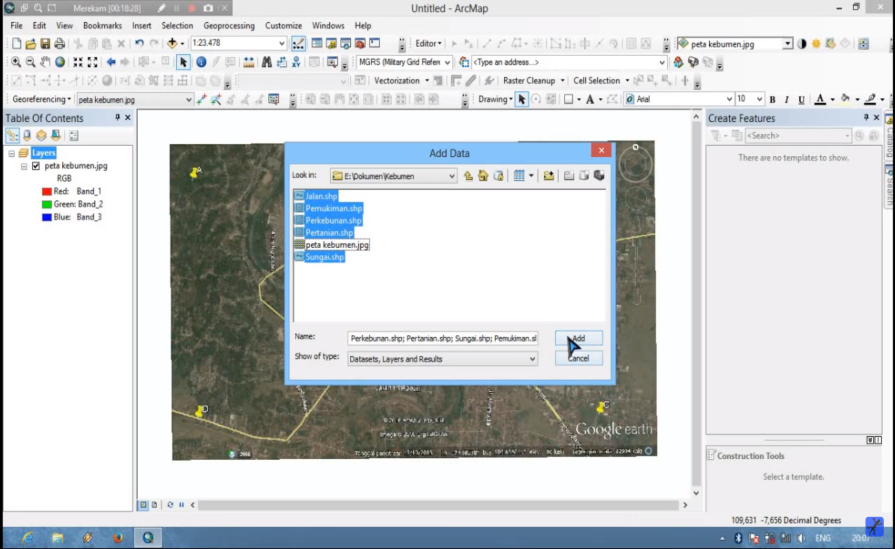 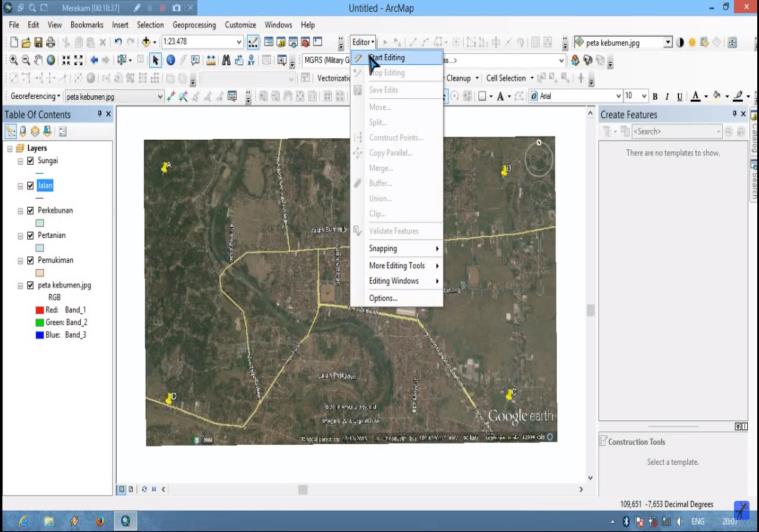 Setelah itu klik continue

Setelah itu klik jalan pada create features
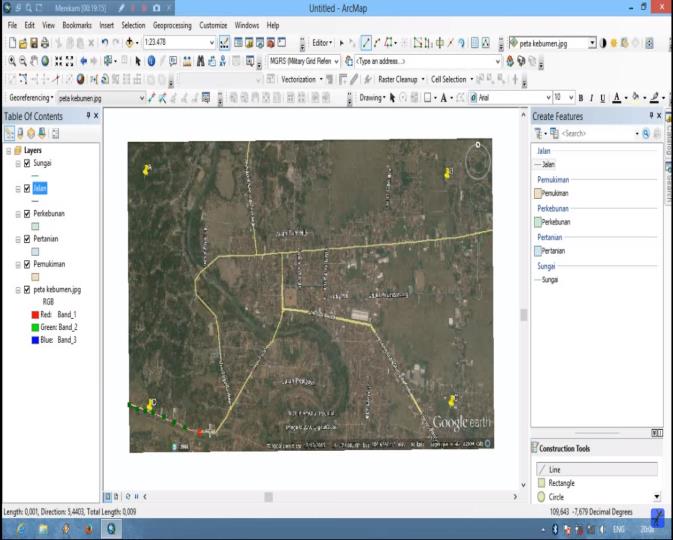 Klik jalan  lalu buat titik pada jalan di peta
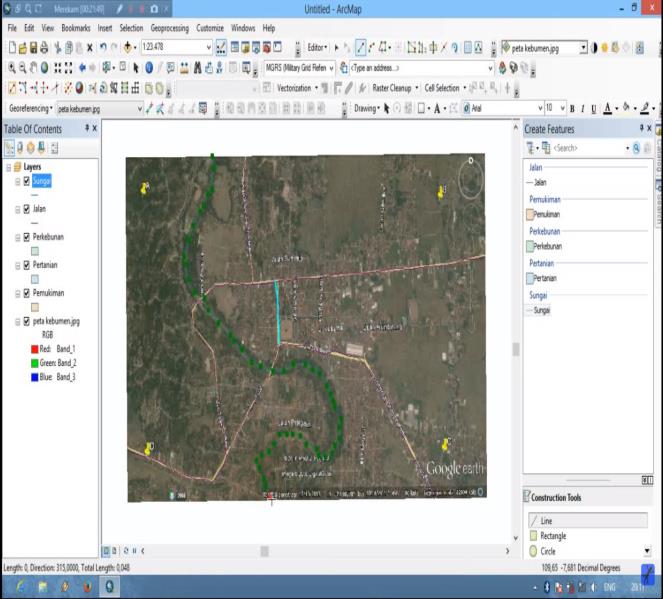 Klik sungai
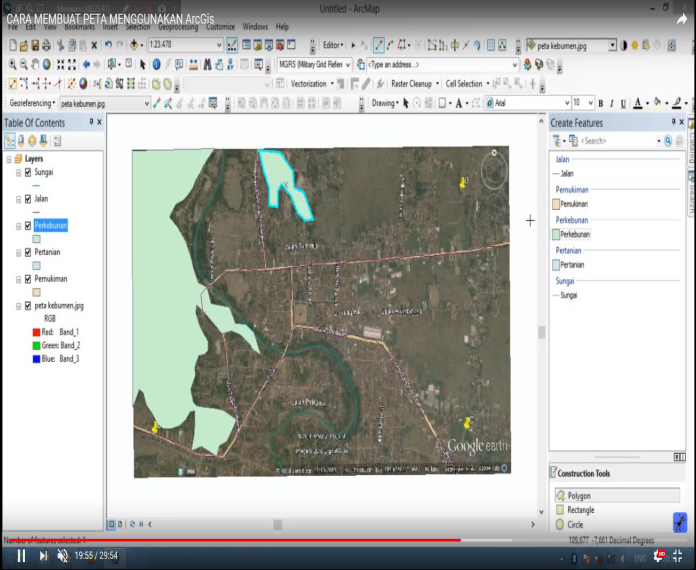 Klik perkebunan
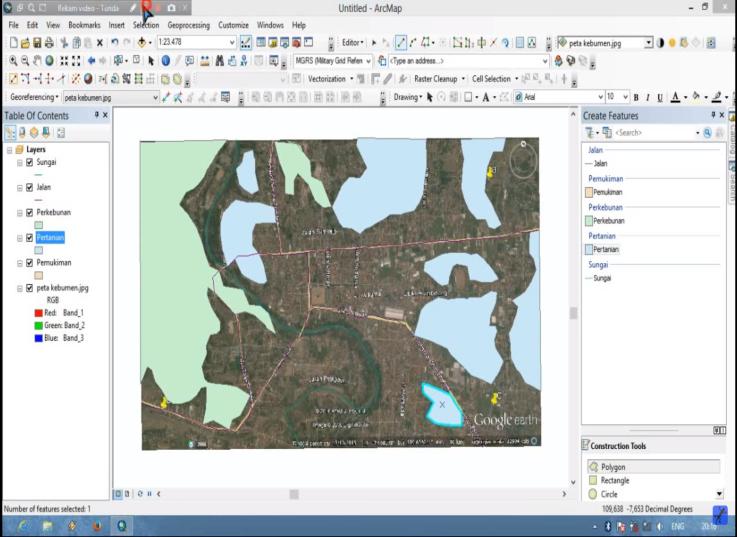 Klik pertanian
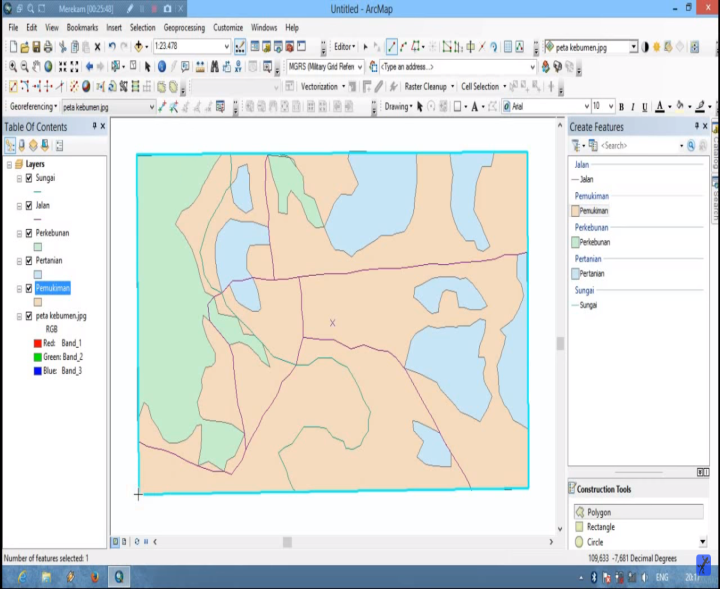 Klik pemukiman (buat garis segiempat)
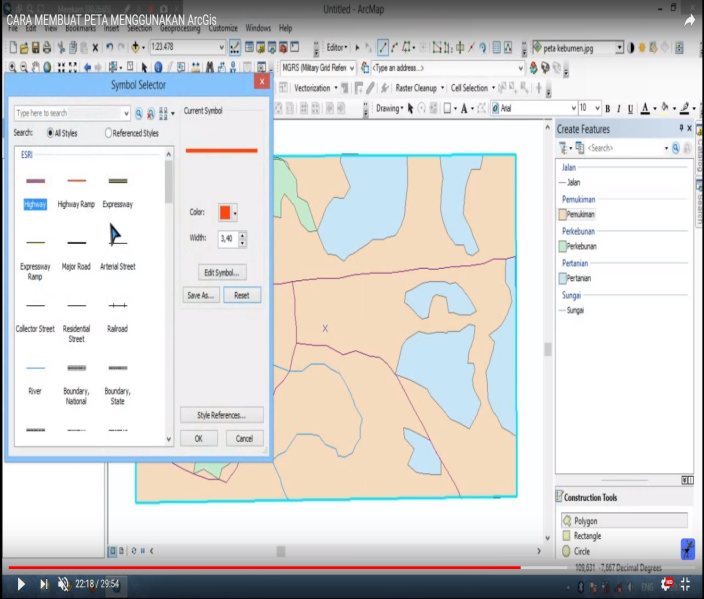 Untuk ganti warna jalan dan sungai  klik layer pada garis sungai dan jalan
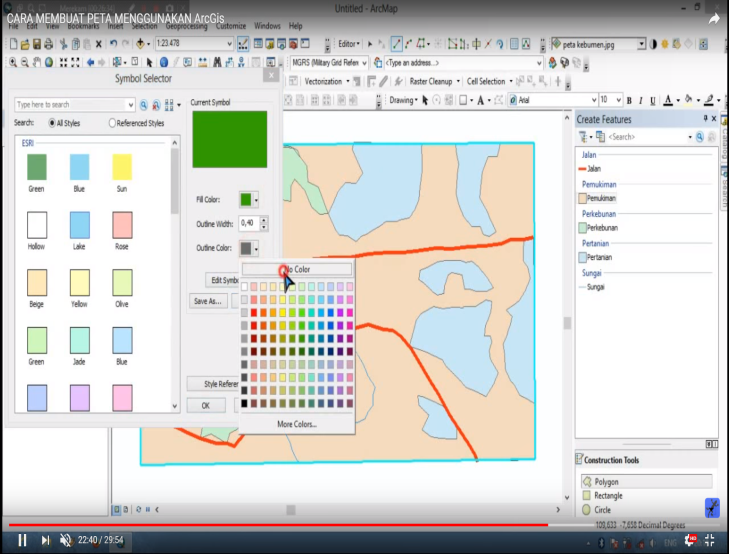 Untuk ganti warna perkebunan, pertanian, dan pemukiman klik layer pada garis perkebunan (outline color  no color)
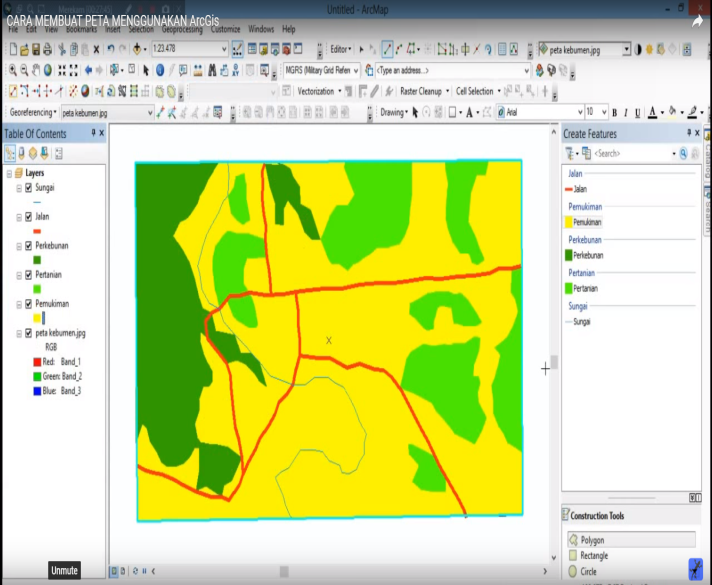 Hasil akhir setelah ganti warna
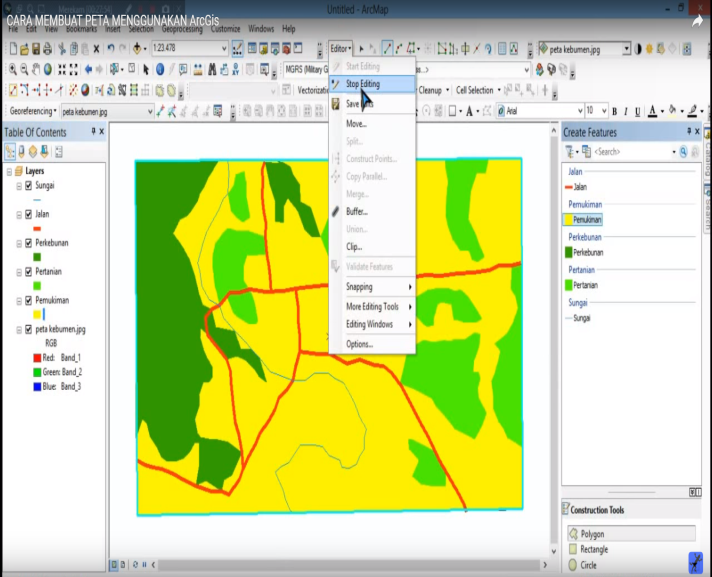 Klik editor  klik save  stop editing
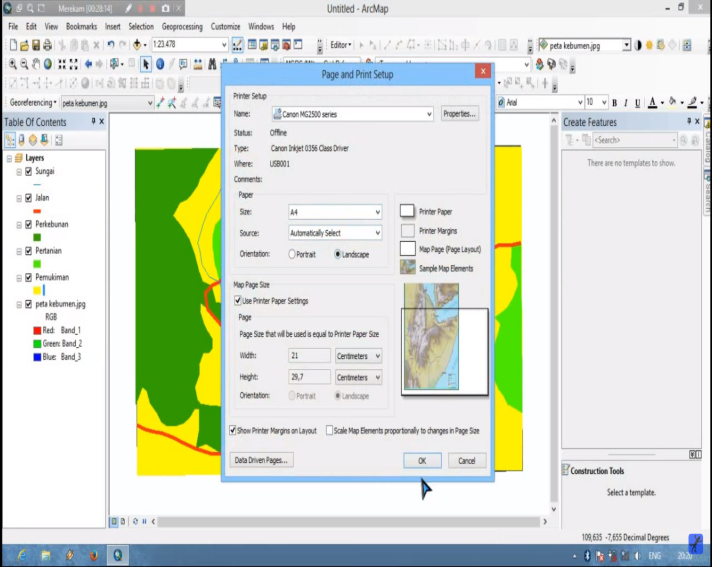 Klik file  page and print setup  klik landscape
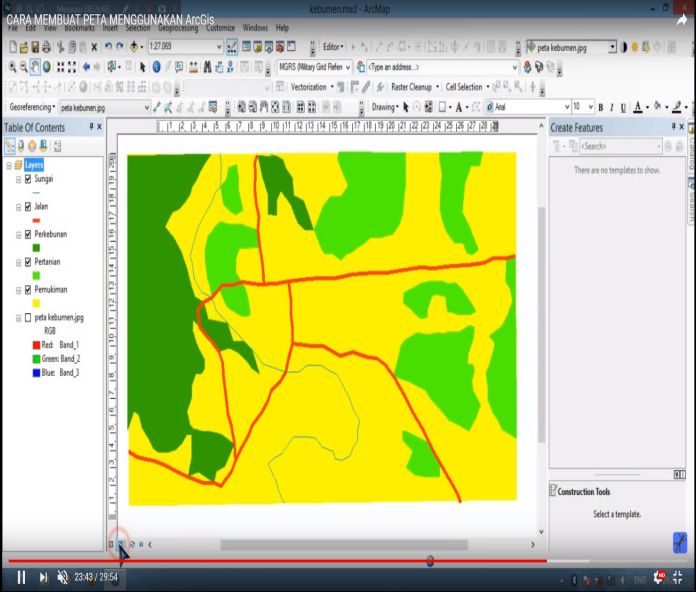 Hilangkan tanda centang pada peta kebumen jpg  klik
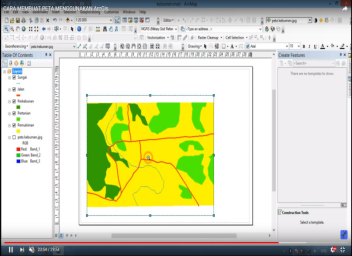 Rapikan dan klik zoom
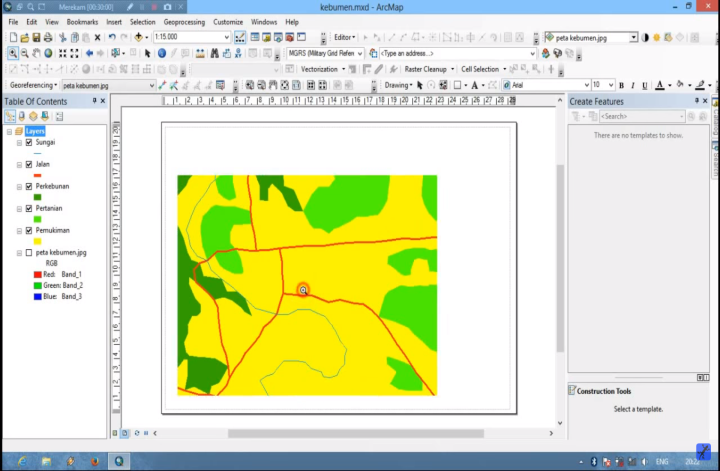 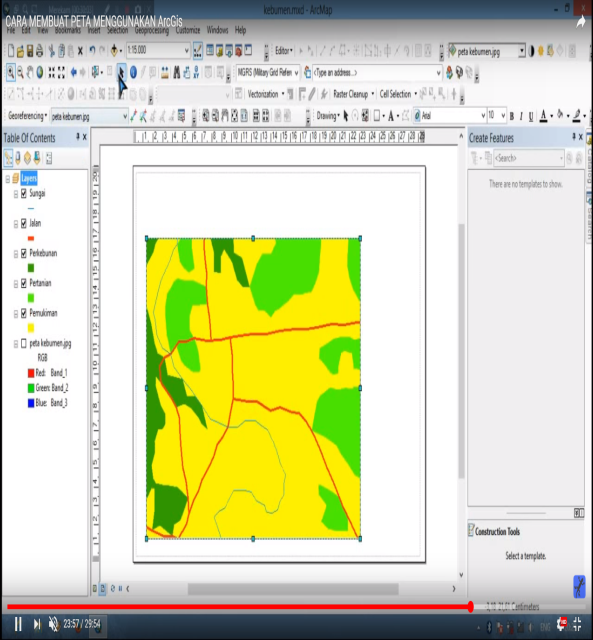 Klik  klik properties  klik Data Frame  klik fixed scale  klik grids  new grids  klik next2  finish  apply dan Ok
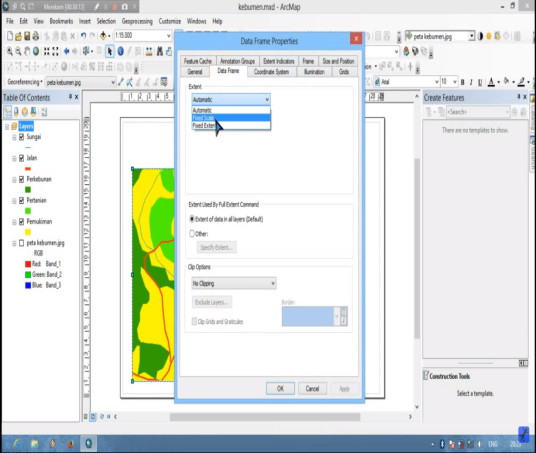 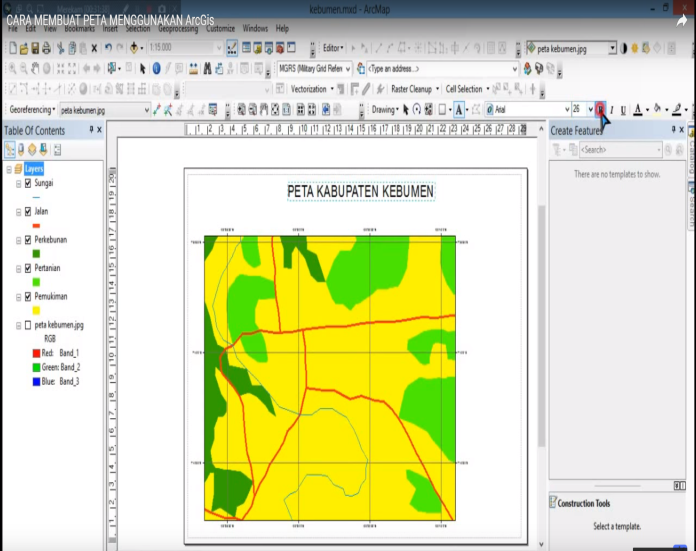 Klik simbol A  buat judul peta
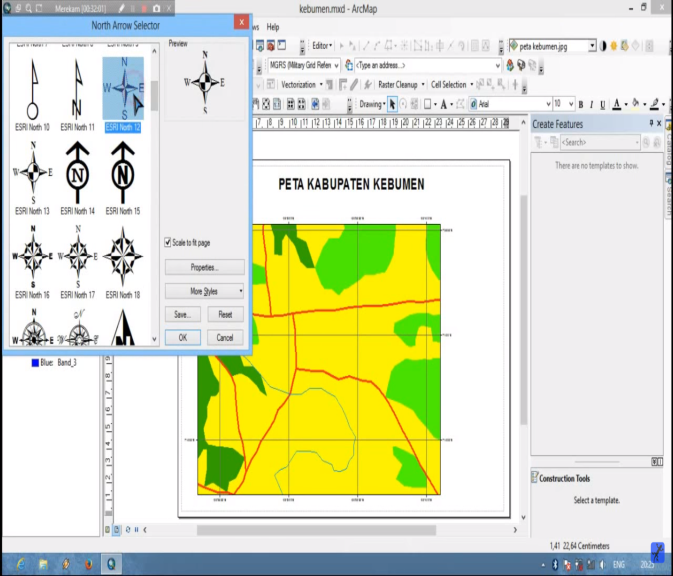 Klik insert  klik North arrow selector  pilih simbol dan ok
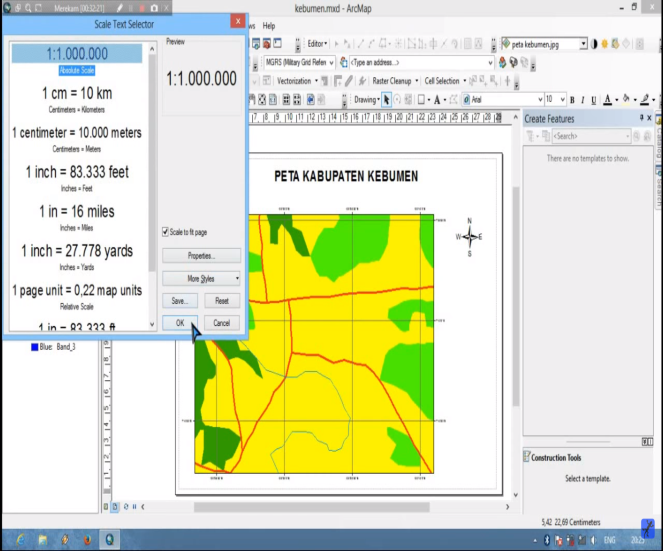 Klik insert  scale text  pilih dan Ok
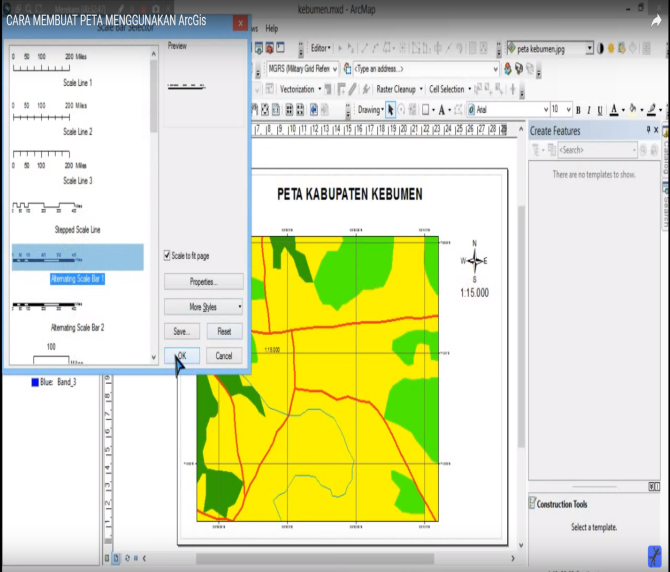 Klik insert  scale bar  pilih dan ok
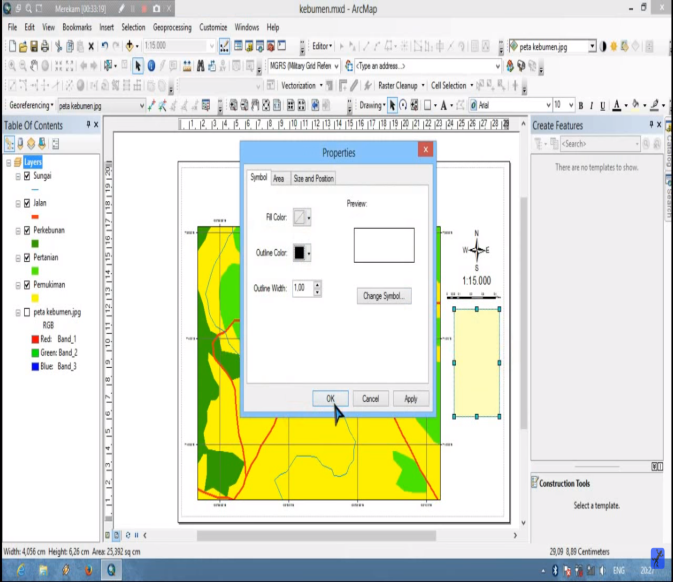 Klik  buat kotak  klik kanan  properties  fill color (no color)  outline color hitam
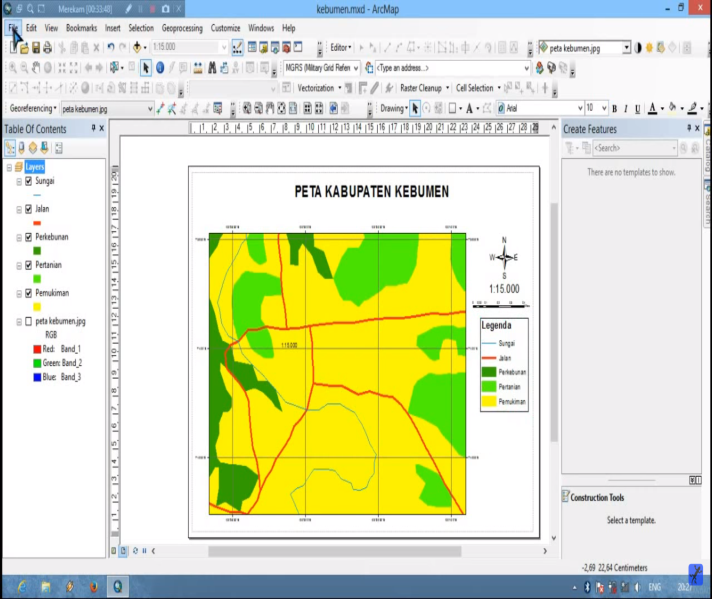 Klik insert  Klik legend  klik next2  Finish
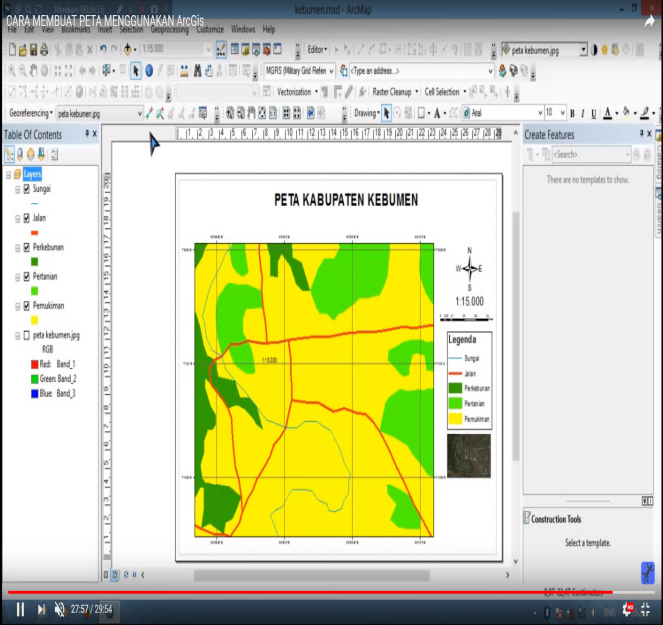 Klik insert  picture  masukan gambar peta
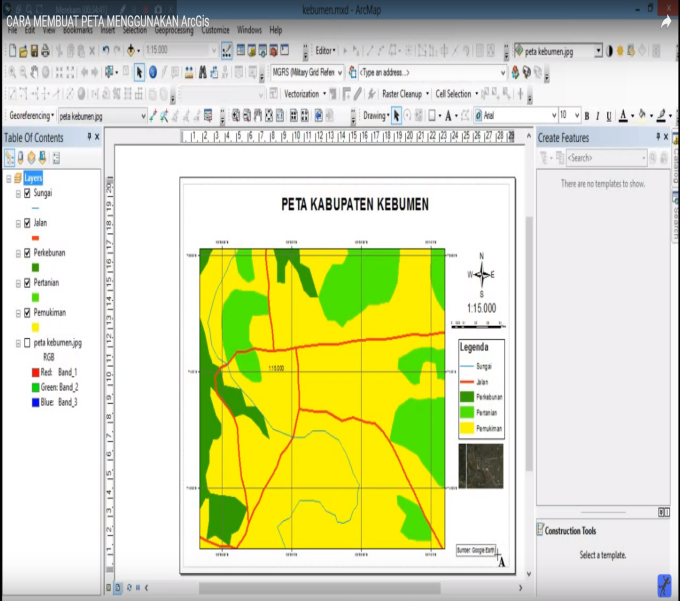 Klik simbol A  tuliskan sumber
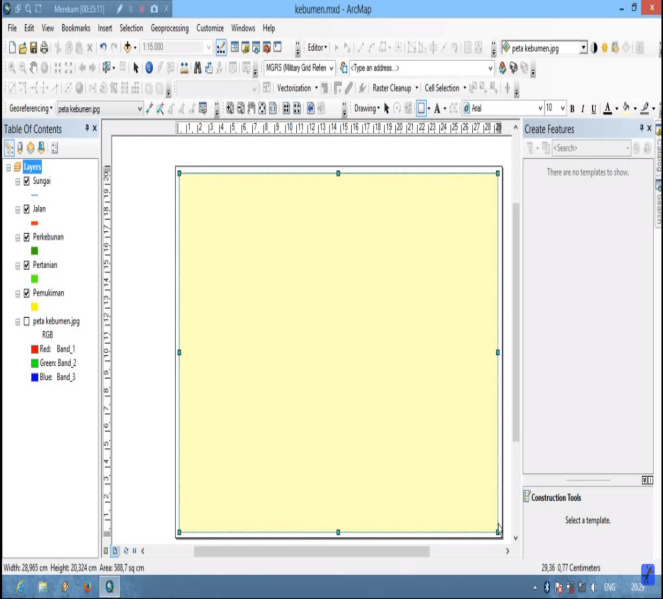 Klik  buat segi empat pada gambar berikut  klik kanan properties  fill color (no colour)  outline color hitam
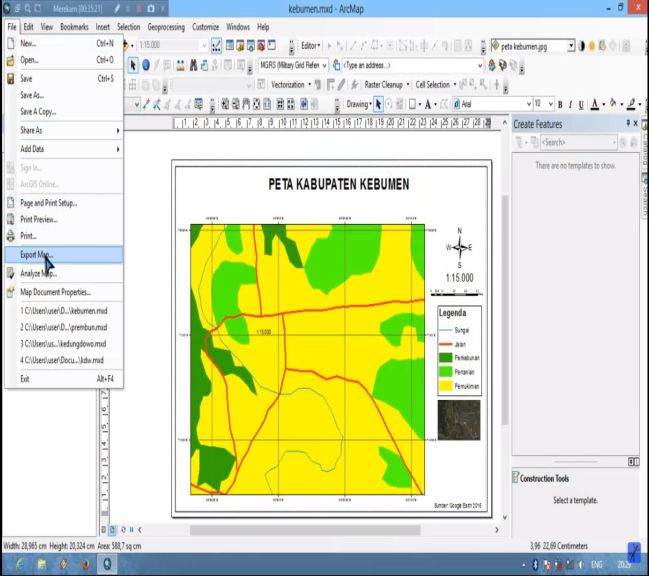 Klik file  export map  simpan file dengan resolution 100  klik save (gambar disket)
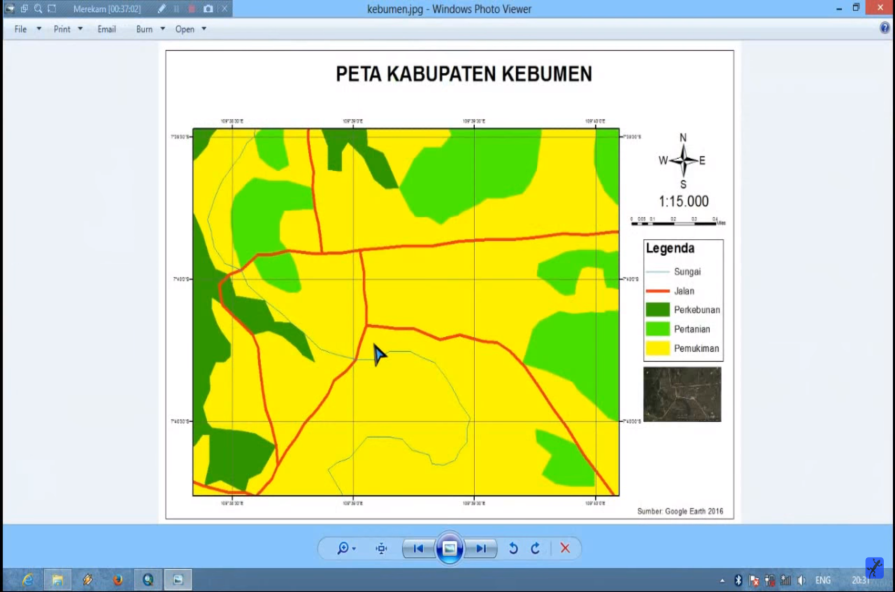 TERIMAKASIH